Intersections of AI Work at NIST
Dr. Laurie Locascio
October 29, 2024
NIST AI Ecosystem
Innovation
Safety and Trustworthiness
Research & Development
Stakeholder & Community Engagement
Testing & Evaluation
Implementation & Application of Best Practices
Technical Guidance, Tools, & Standards
Adoption
2
NIST has three key pillars for promoting AI innovation
U.S. AI Safety Institute
AI in Measurement Science & Services
NIST AI Innovation Lab
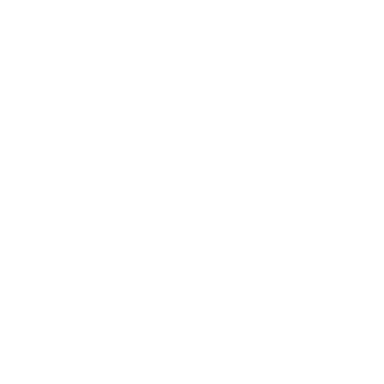 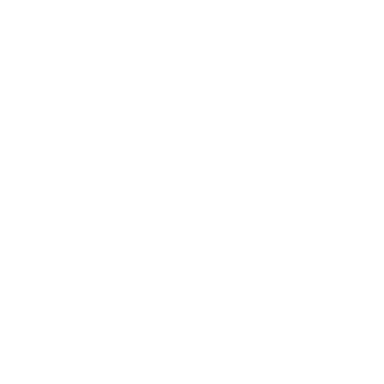 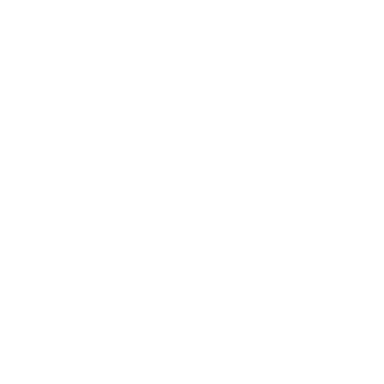 NIST AI Innovation Lab (NAIIL)
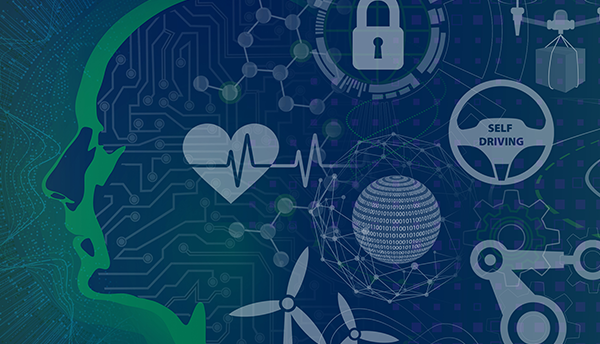 Focus Areas & Example Efforts
Fundamental research, including through the AI Cooperative Research Center with Carnegie Mellon University

Research evaluation programs, including Assessing Risks and Impacts of AI and the Generative AI challenge problem

Standards development and technical requirements for trustworthy AI, including the NIST AI Risk Mangagement Framework

Convenes public and private sector stakeholders, such as the recent Unleashing AI Innovation Symposium
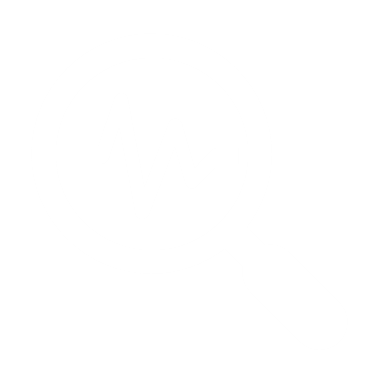 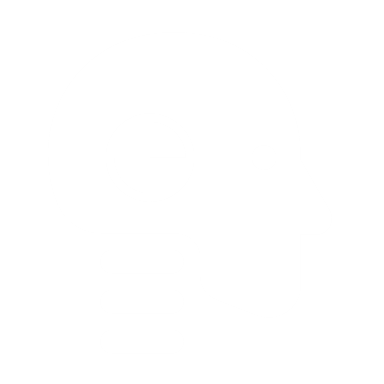 Credit: NIST
Goals & Impacts
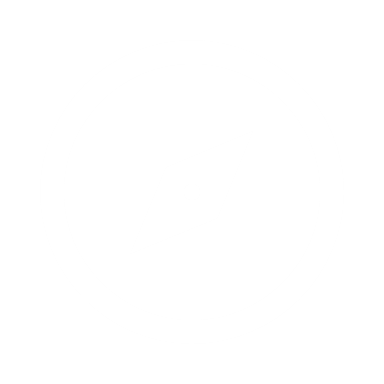 Provide a foundation for the AI community to evaluate and test AI in ways that will improve its functionality and trustworthiness
Develop measurement science capabilities to accelerate AI innovation
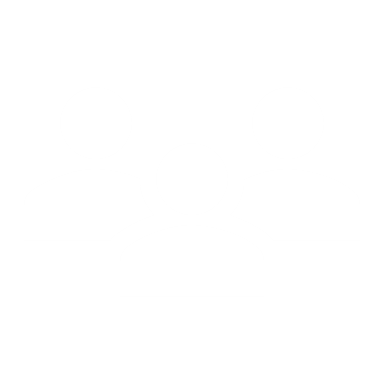 4
U.S. AI Safety Institute (AISI)
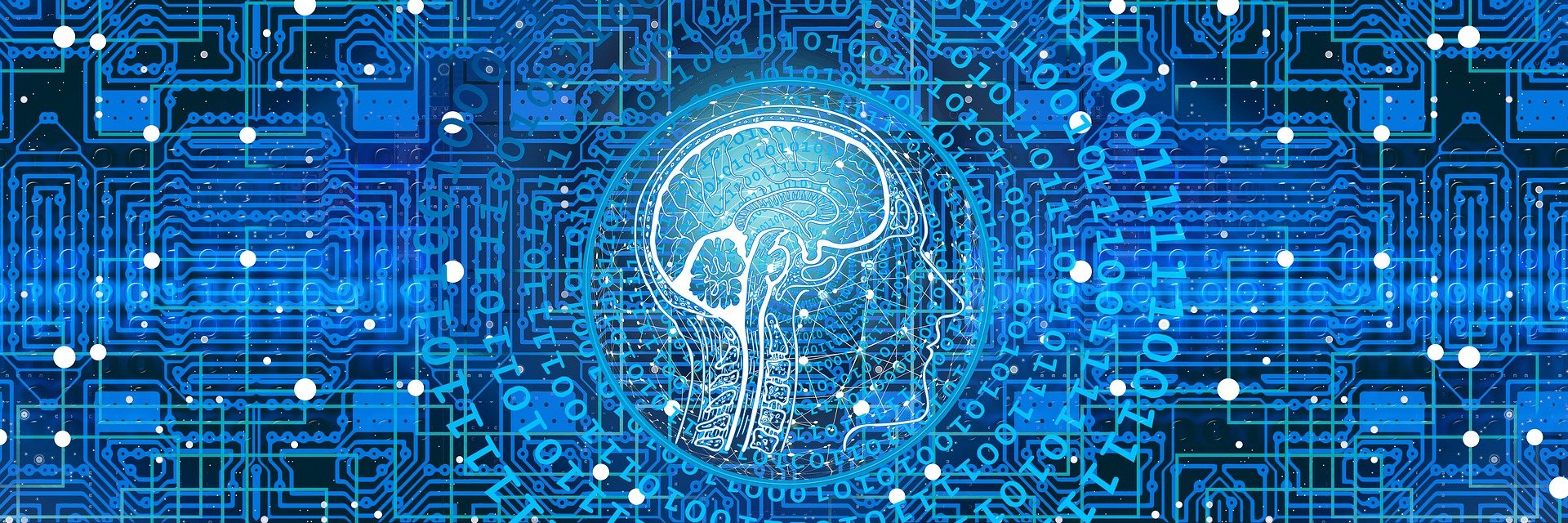 Focus Areas and Example Efforts
Evaluate highly capable AI models, including through agreements with Anthropic and OpenAI regarding AI safety research, testing, and evaluation

Release guidance on safe AI development, including draft guidelines on managing misuse risk for dual-use foundation models

Building a thriving and enduring global ecosystem of AI safety, including the upcoming inaugural convening of International Network of AI Safety Institutes in San Francisco
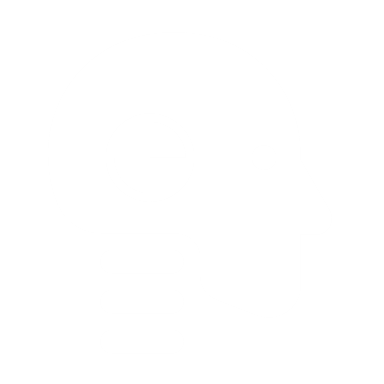 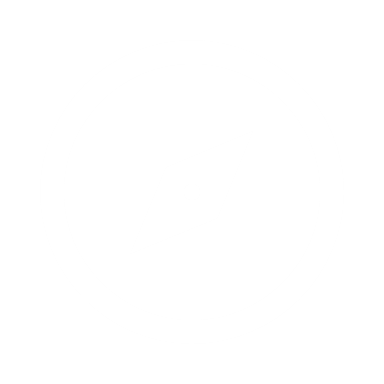 Credit: Pixabay/Gerd Altmann
Goals & Impacts
Advance the science of AI safety and address the risks posed by advanced AI systems
Develop the testing, evaluations, and guidelines that will help accelerate the safe development of AI here in the United States and around the world
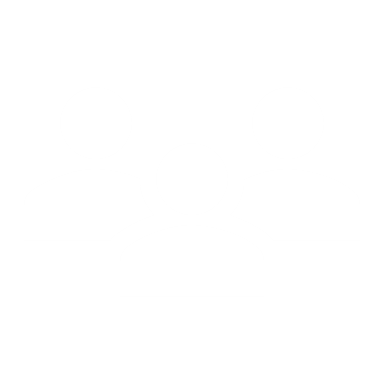 5
AI in Measurement Science & Services
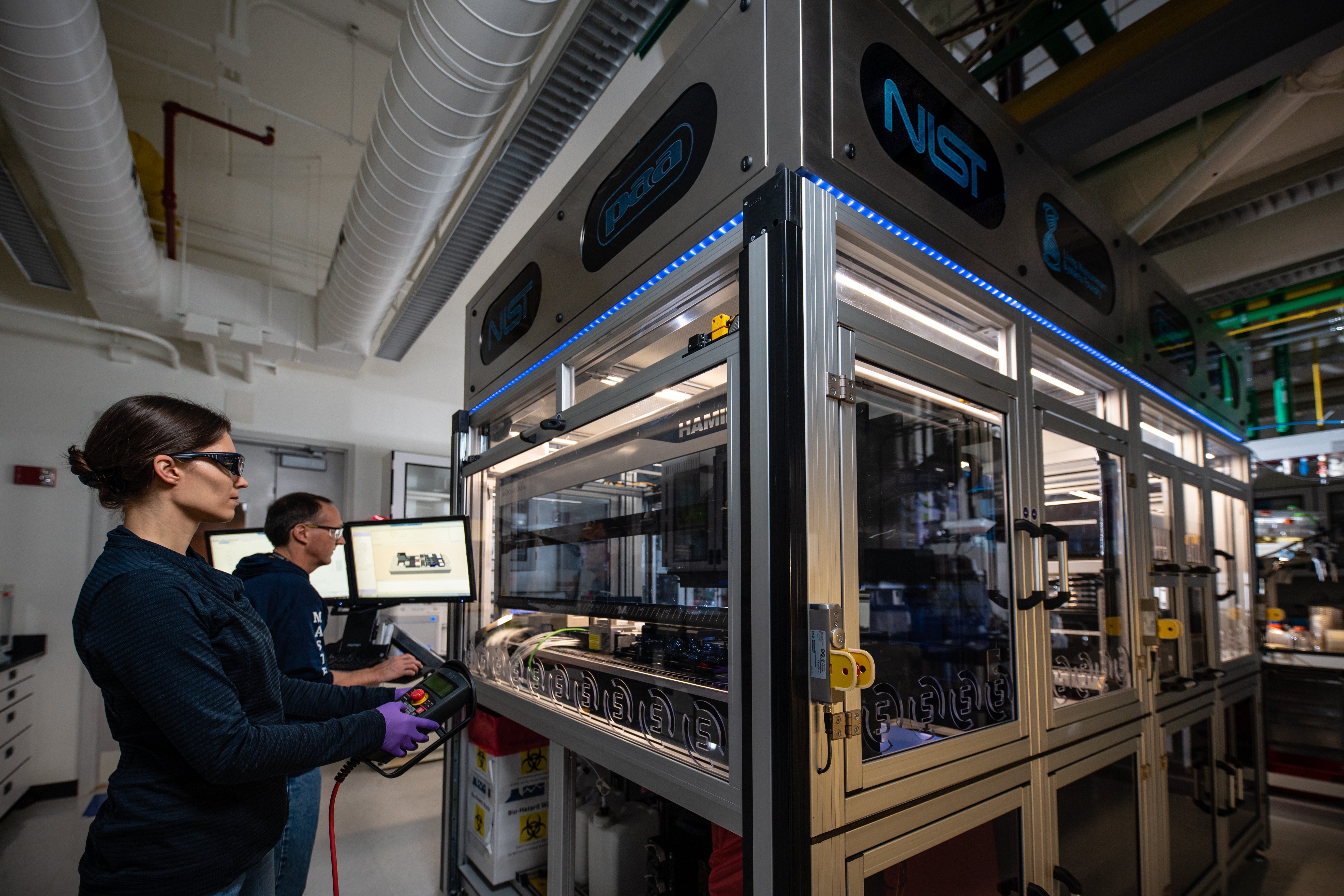 Focus Areas & Example Efforts
Intramural NIST research exploring:
AI to improve advanced manufacturing processes and operations
Utilizing AI and automation systems to further understanding of engineering biology with the NIST Biofoundry and developing and housing high-quality data for material science innovation such as through JARVIS
Leveraging AI in communications
New devices and architectures for AI
Other CETs
Measurement service modernization

Promoting collaboration to accelerate new AI capabilities through CHIPS R&D and  Manufacturing USA opportunities
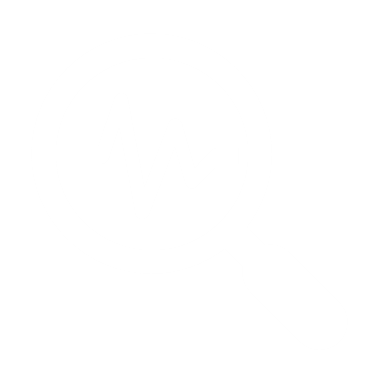 Credit: J. Stoughton/NIST
Goals & Impacts
Integrate AI tools, guidance, and frameworks into NIST measurement science and measurement services to advance adoption of AI systems in domain-specific environments
Accelerate the development, commercialization, and deployment of critical and emerging technologies (CETs)
Revitalize U.S. advanced manufacturing
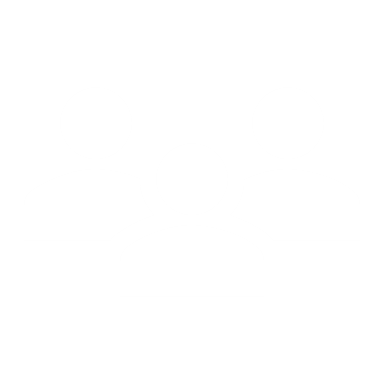 6
Executive Order on the Safe, Secure and Trustworthy Development of AI
NIST, through NAIIL and AISI, successfully delivered five products in response to 2023 Executive Order on AI.
National Security Memorandum (NSM) Taskings
The NSM tasked AISI with multiple deliverables, including to:
Public-Private Partnerships
NIST leads, convenes, and participates in public-private partnerships across the AI ecosystem.
Building NIST’s AI Community
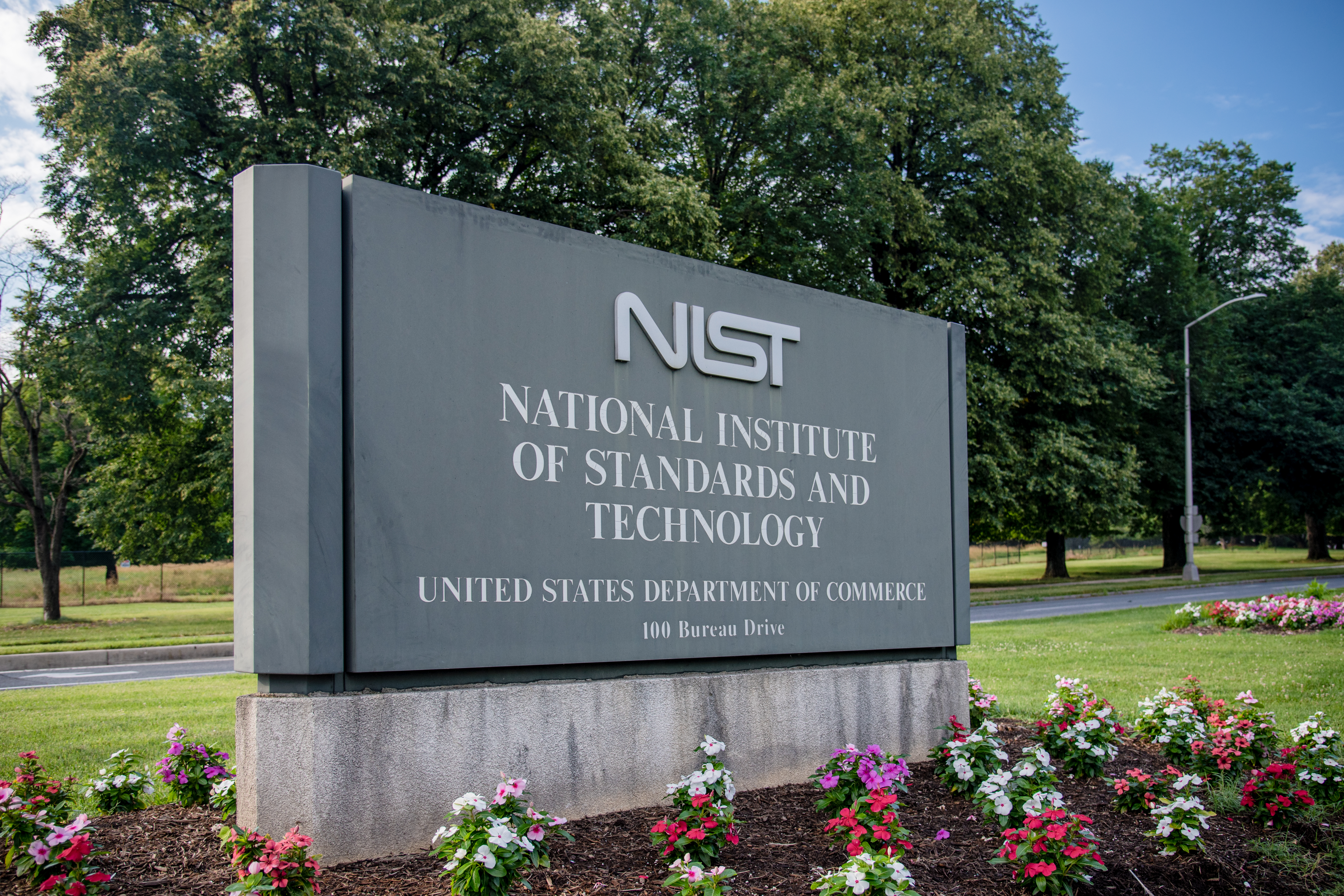 10
Credit: J. Stoughton/NIST
What’s Next for NIST?
NIST will continue working throughout the AI ecosystem, focusing next on:
Build on our work, including the Executive Order
New guidance, including companion documents to the AI RMF
Request for Information related to responsible development and use of chem-bio AI models
Public workshops for its Assessing Risks and Impacts of AI (ARIA) program
Inaugural Convening of International Network of AI Safety Institutes
Continue public-private partnership efforts
Exploring convergence of AI with other CETS
Research & Development
Stakeholder & Community Engagement
Testing & Evaluation
Implementation & Application of Best Practices
Technical Guidance, Tools, & Standards
11
Discussion
What future applications and capabilities for AI can be envisioned for either NAIIL, AISI, and/or AI application in CETs?

How is the rapid pace of the AI development changing how U.S. industry is looking to NIST for AI R&D, guidelines, and testing?
12